The Present Tense- Regular Verbs
Start with the infinitive. This ends usually in –en e.g spielen or maybe just –n e.g, wandern/segeln  etc.
 
Take off the –en/n. This leaves you with the STEM.
 
Add the appropriate ending on to the stem!


This is how it looks:

ich		gehe                   	wir 	gehen
du		gehst                   	ihr   	geht
er                                  		Sie   	gehen
sie		geht                    	sie
es
man
Have a go:
überleben
streiten
segeln
Answers:
a ‘comfort e’ is sometimes added, so an ending can be pronounced
eg er arbeitEt.
sometimes an e may disappear, eg:, ich segle (not segEle as it
should be according to the rules).
The Present Tense- Irregular Verbs
Note that these verbs are ONLY irregular in the du and er/sie/es/man forms. The rest of the verb follows the normal patterns.
 
(exception look at wissen—ich form)
 
The change is usually a vowel change or the addition of an Umlaut.
 
Note that SEIN (to be) is totally irregular (as it is in most languages)
 
To check if a verb is irregular look it up in the verb list or in a dictionary. Note some in the list may be regular in the present tense, but are in the verb list because they are irregular in the perfect or imperfect tenses.
 
e.g.   schwimmen
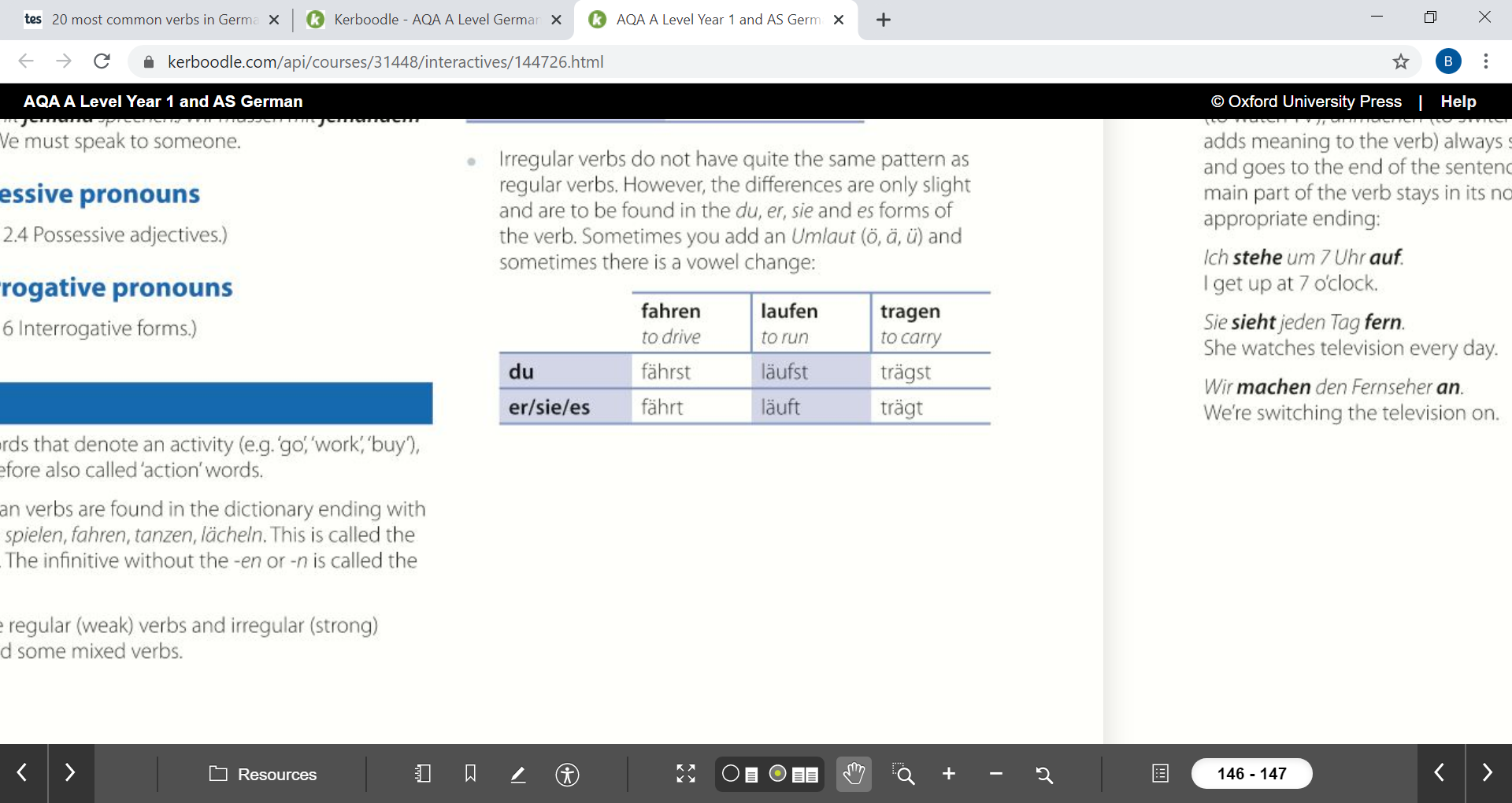 Have a go:
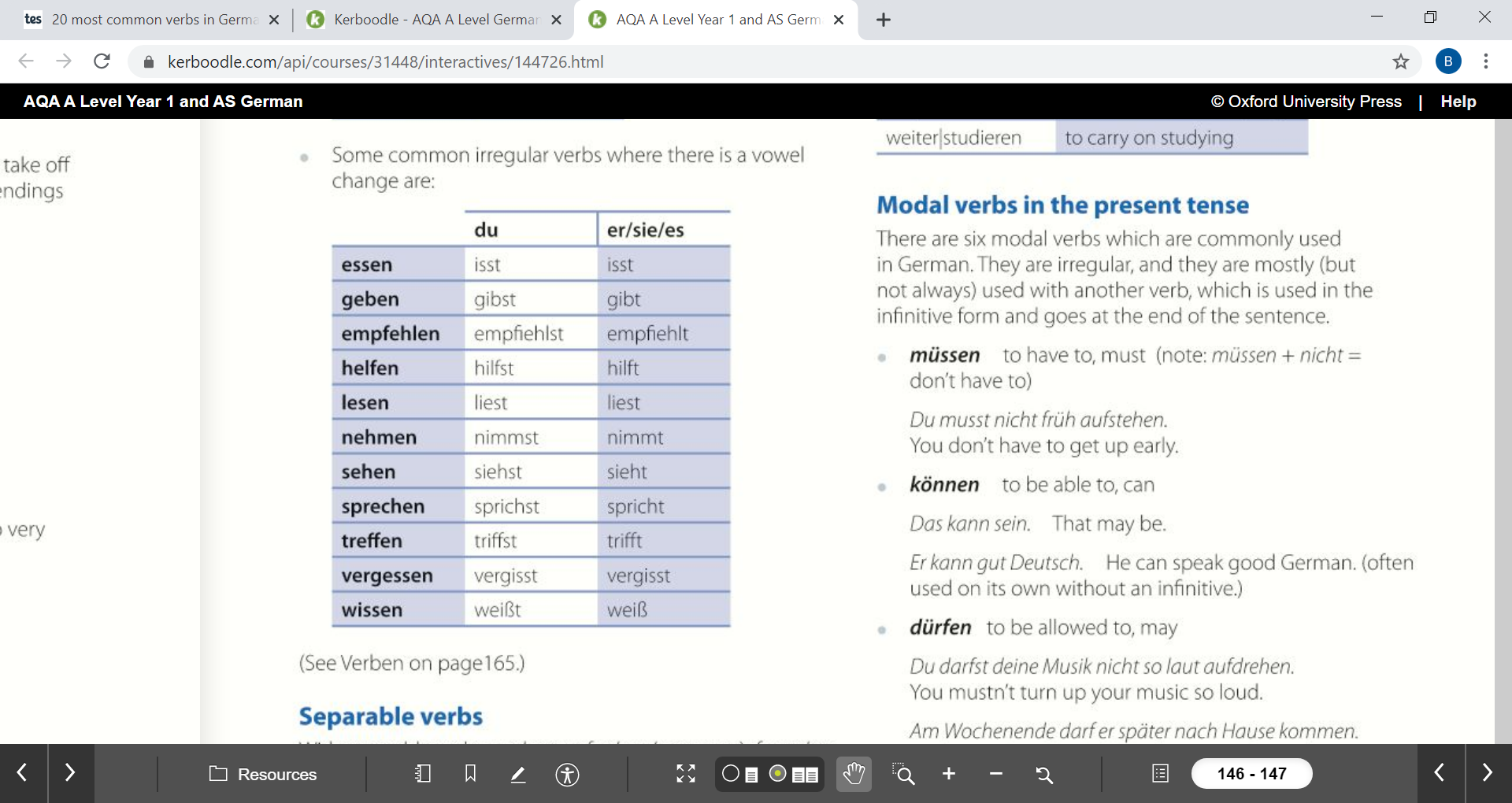 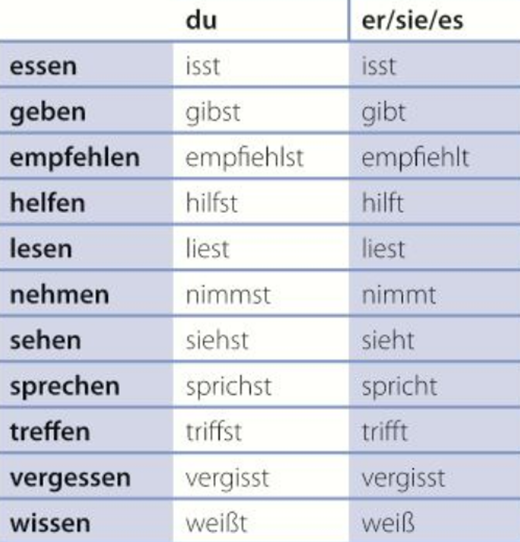 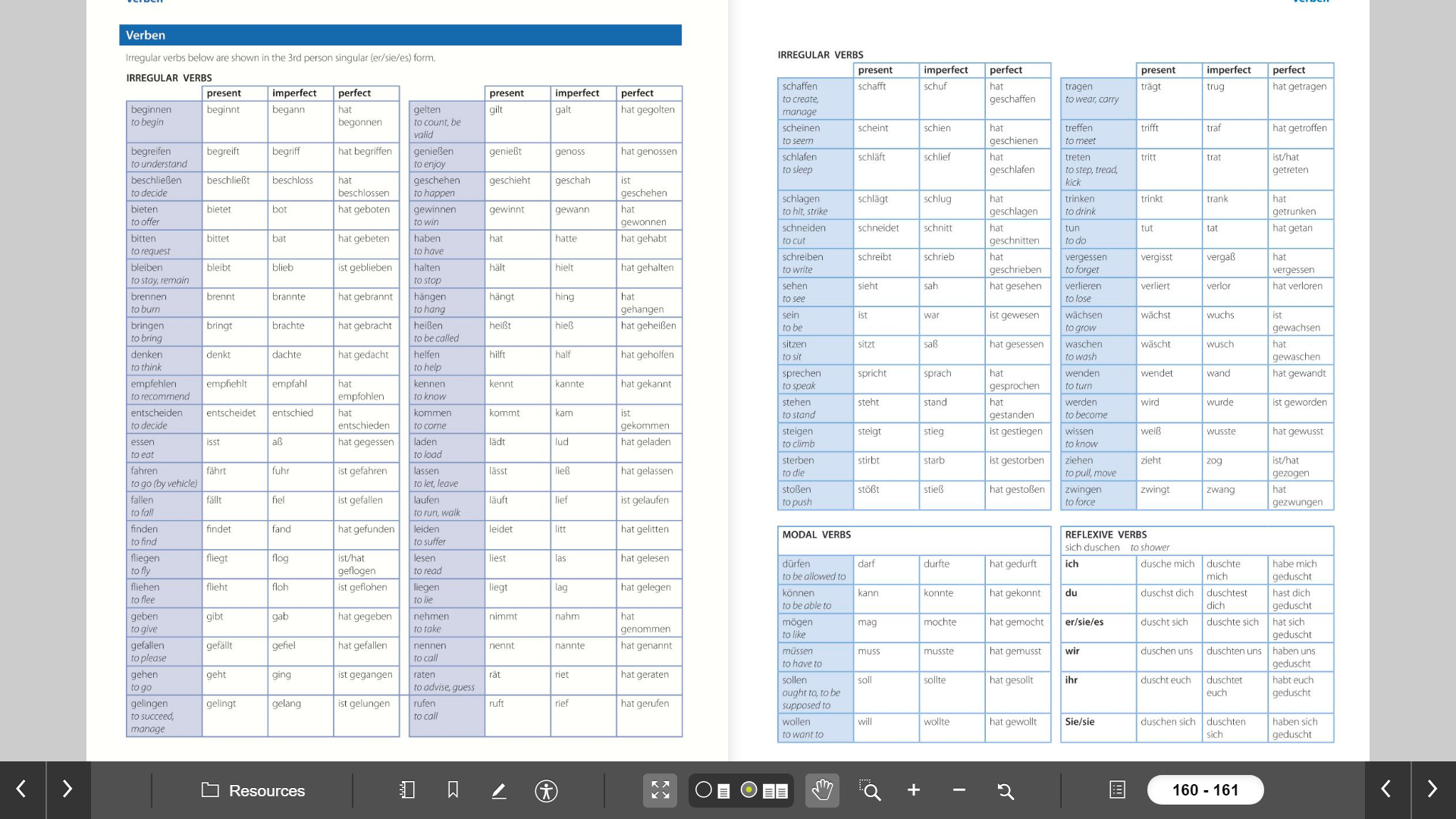 Also grammar book p.81-83
Reflexive verbs
Have a go:
Have a go:
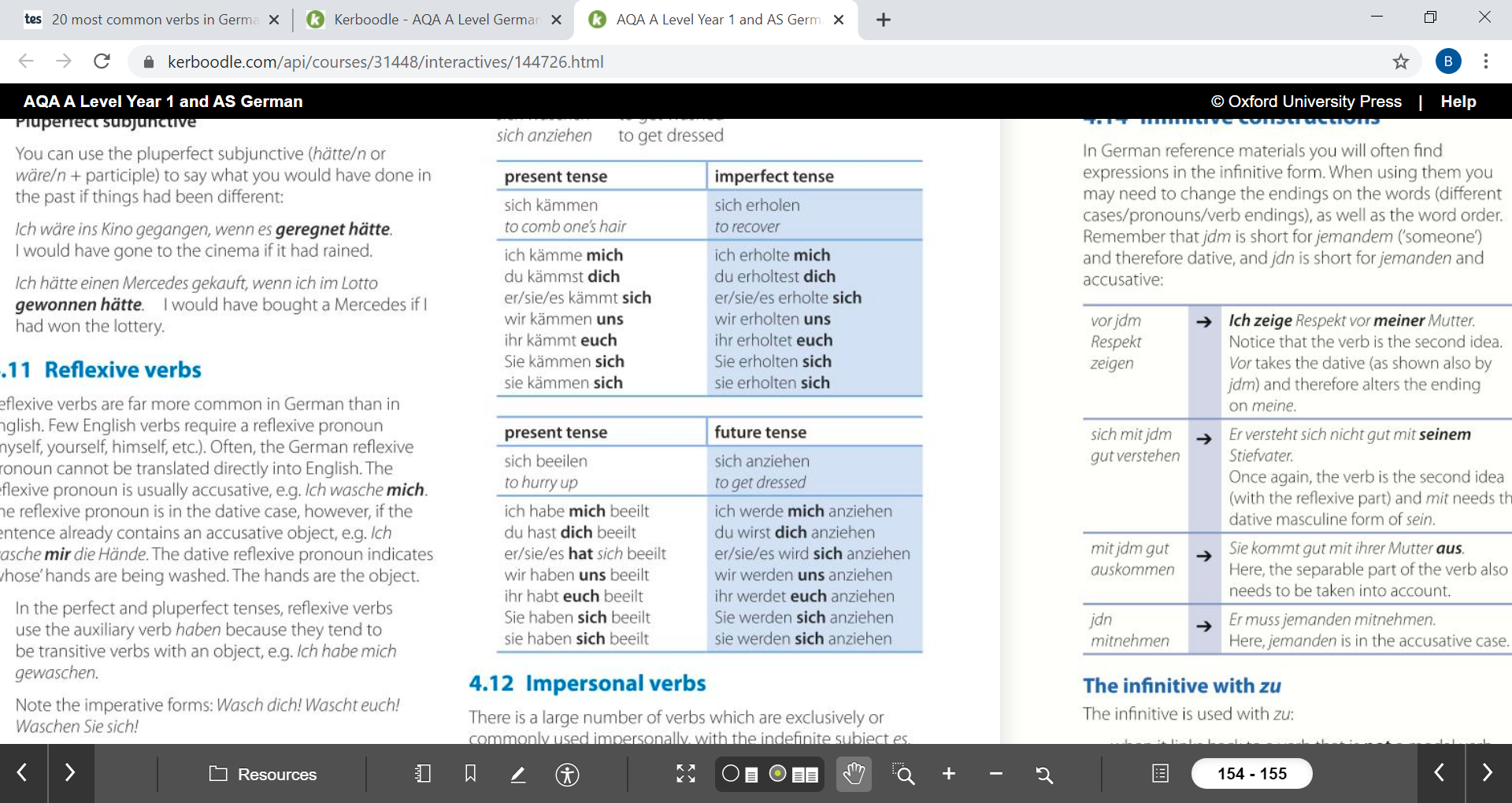 Tips:
The ‘mich, dich’ etc. go as close to the subject as possible!
If you have an accusative object in your sentence, the reflexive pronoun becomes dative: ich wasche mir die Hände. (mir, dir, sich, uns, euch, sich)
Grammar book p.6 answers:
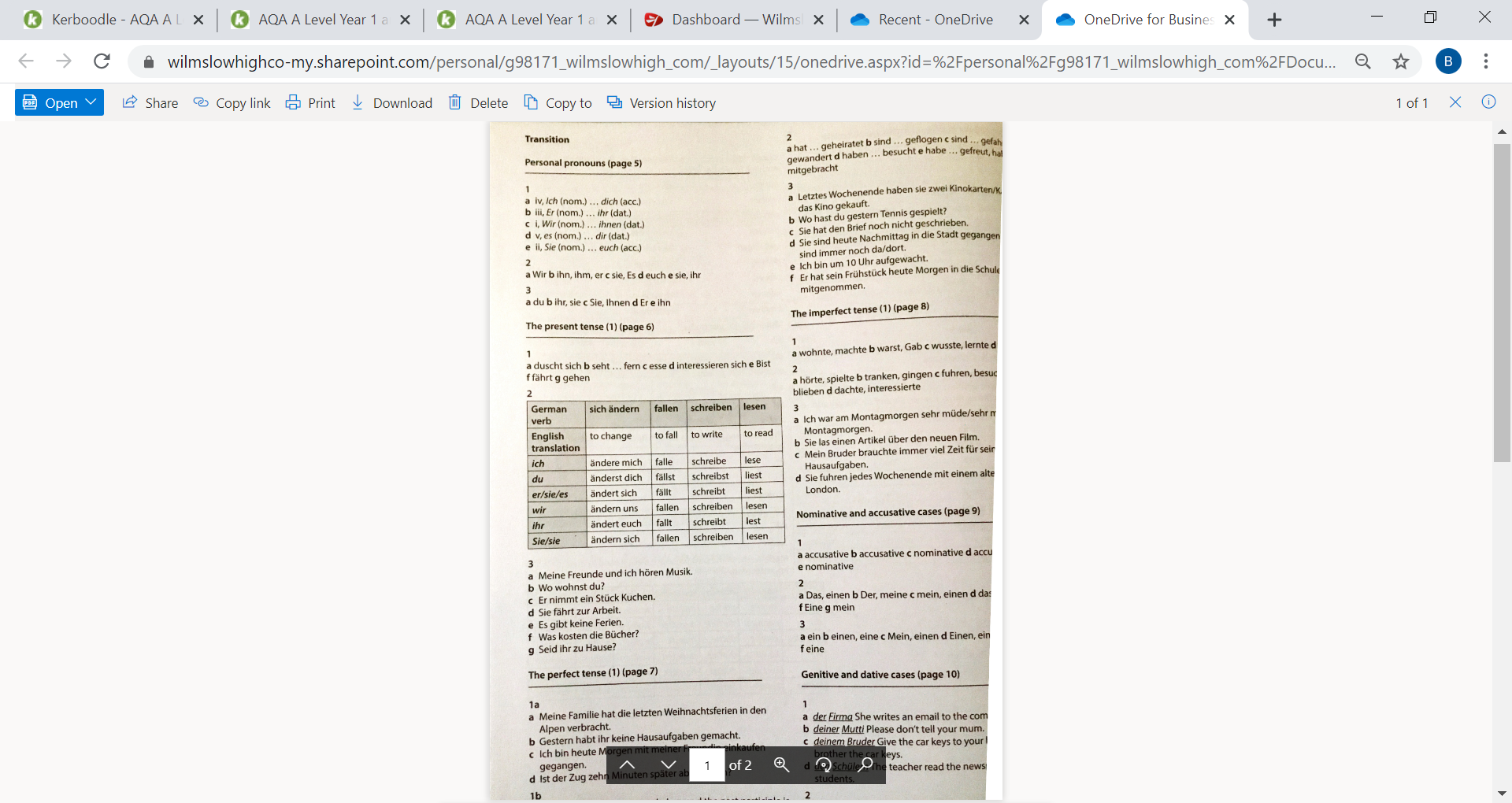 Grammar book p.6 answers
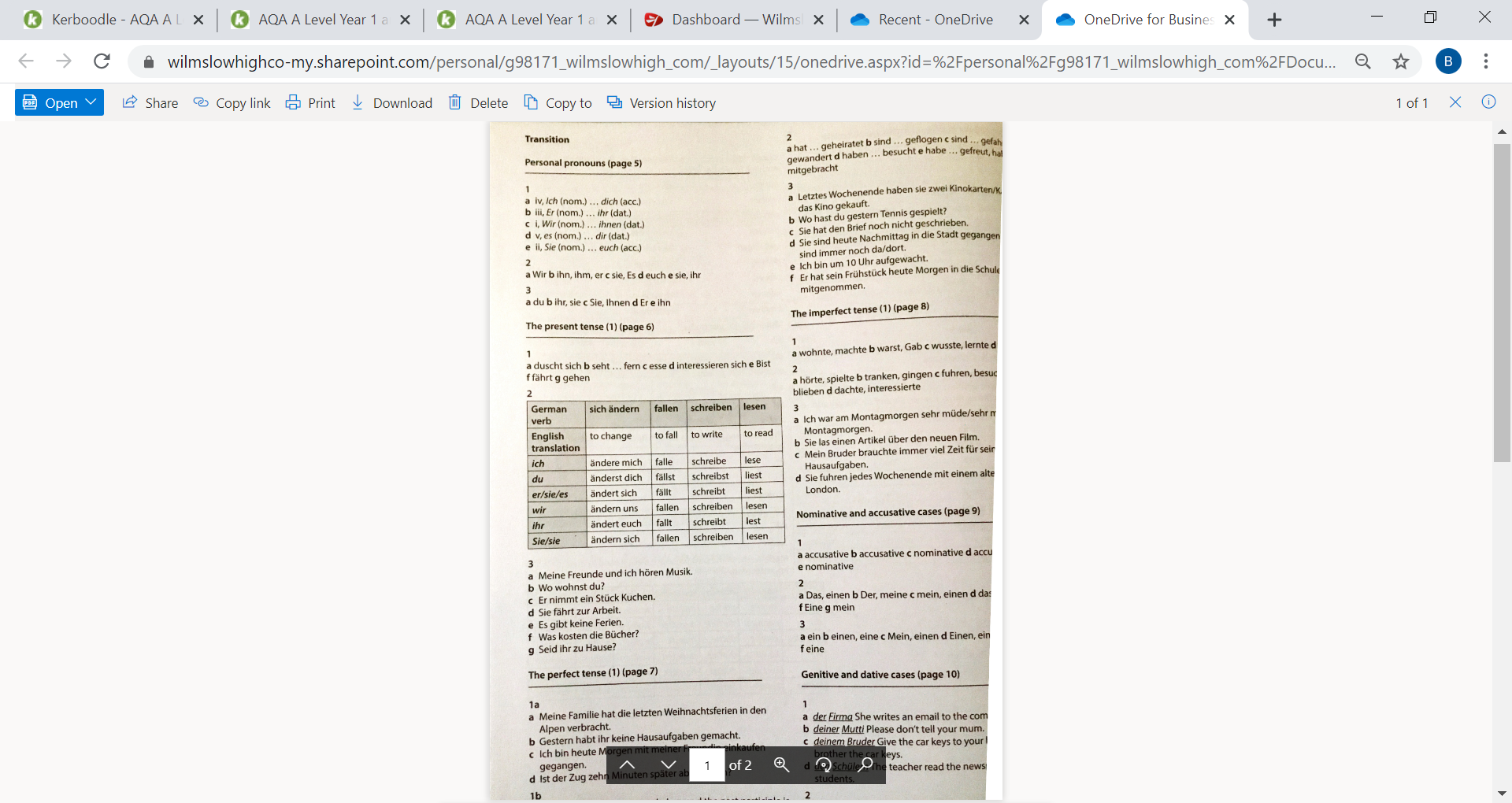 Separable verbs
ab-, an-, auf-, aus-, bei-, ein-, los-, mit-, nach-,
her-, hin-, vor-, weg-, zu-, zurück-
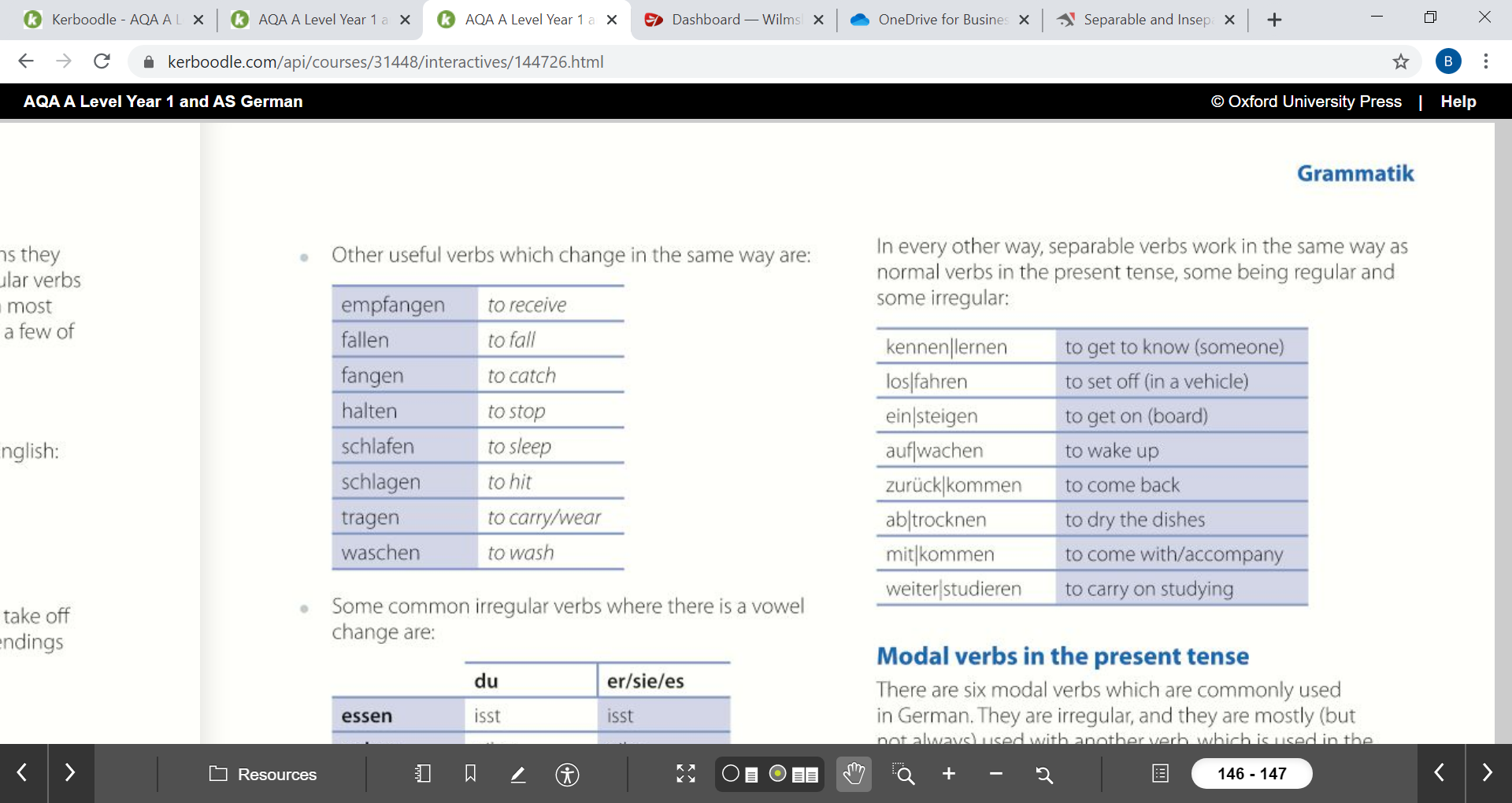 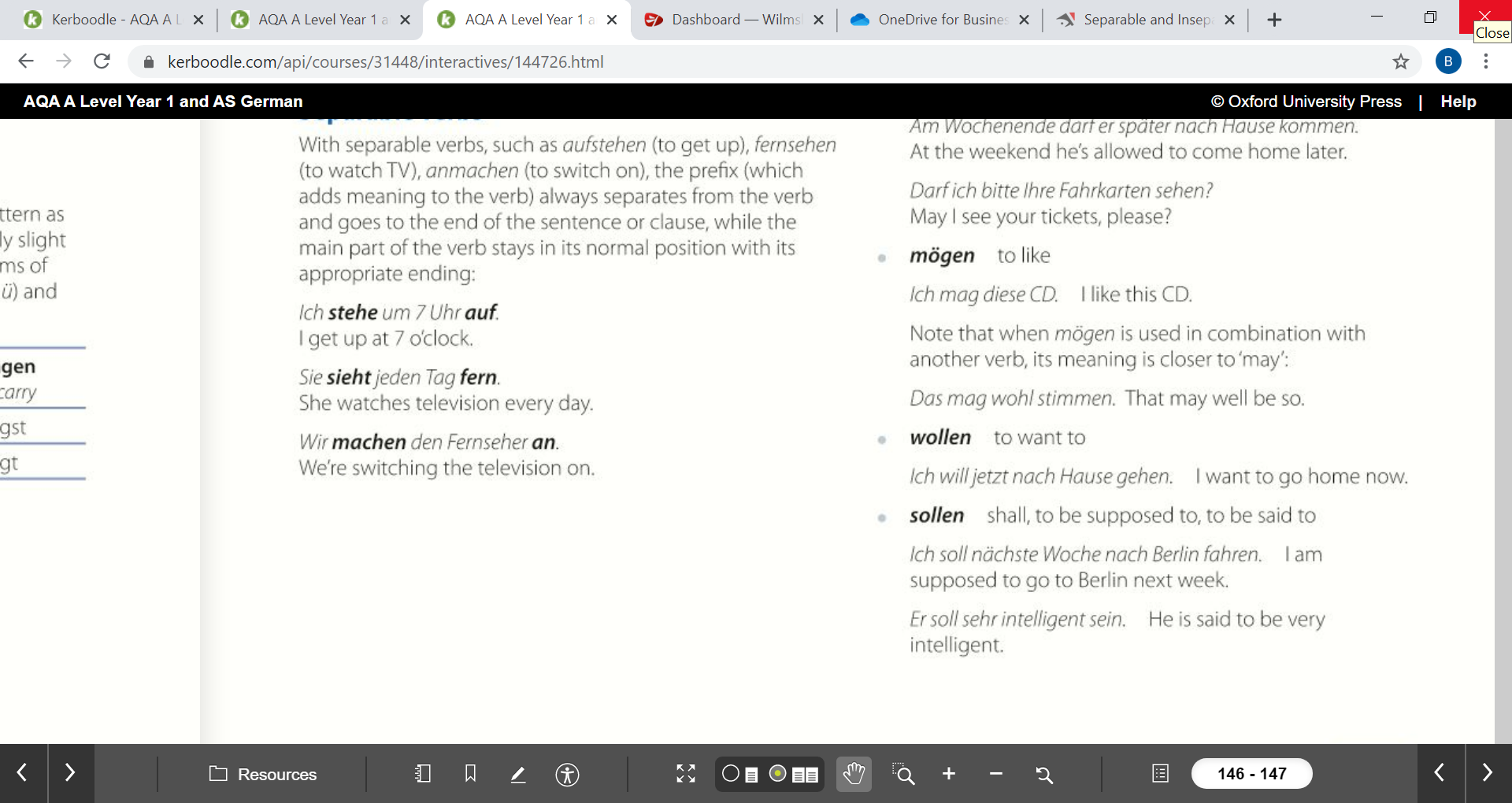 These prefixes are NOT separable:
be-
emp-
ent-
er-
ge-
miss
ver-
zer-
P.13 answers
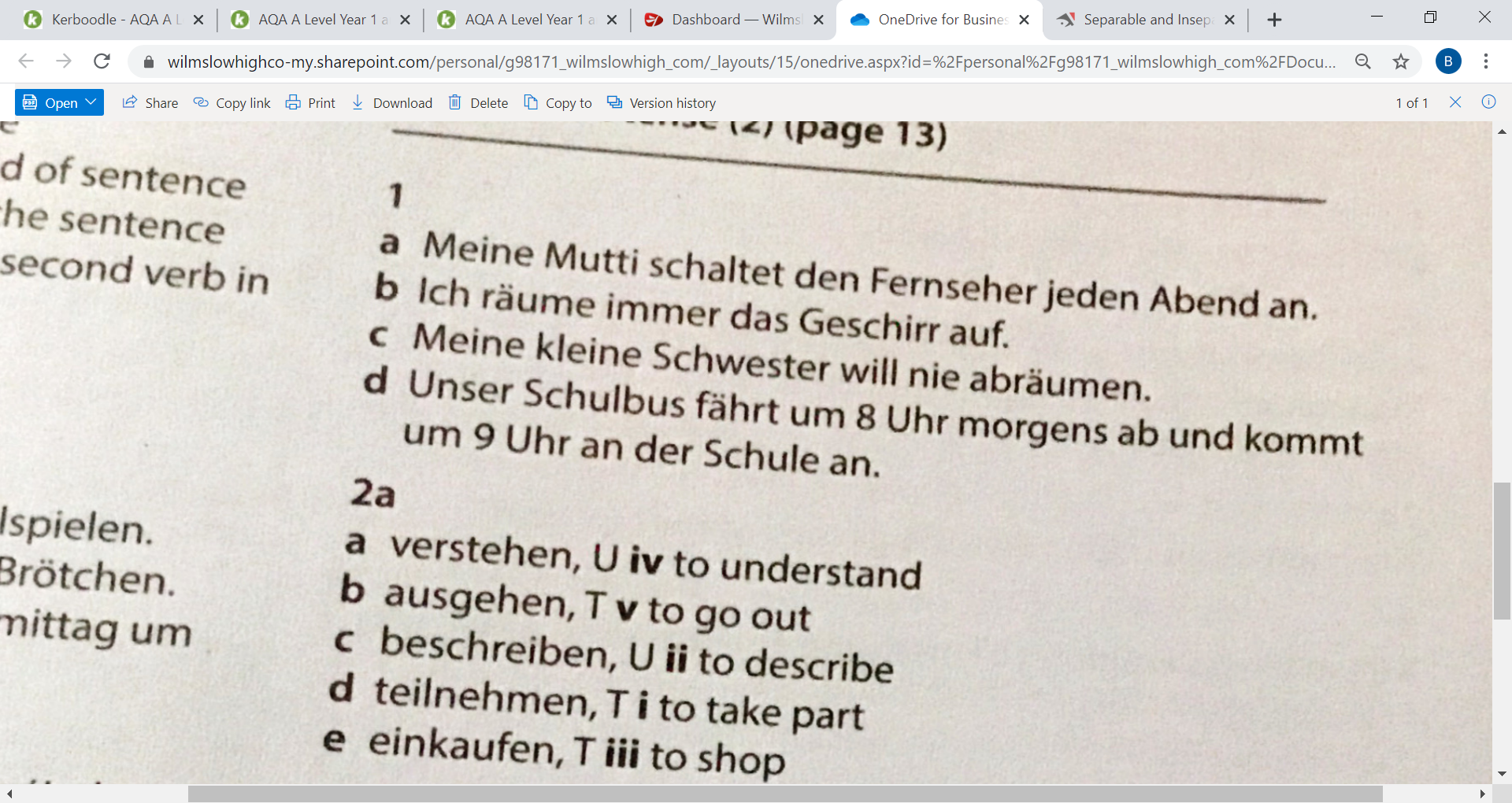 P.13 answers
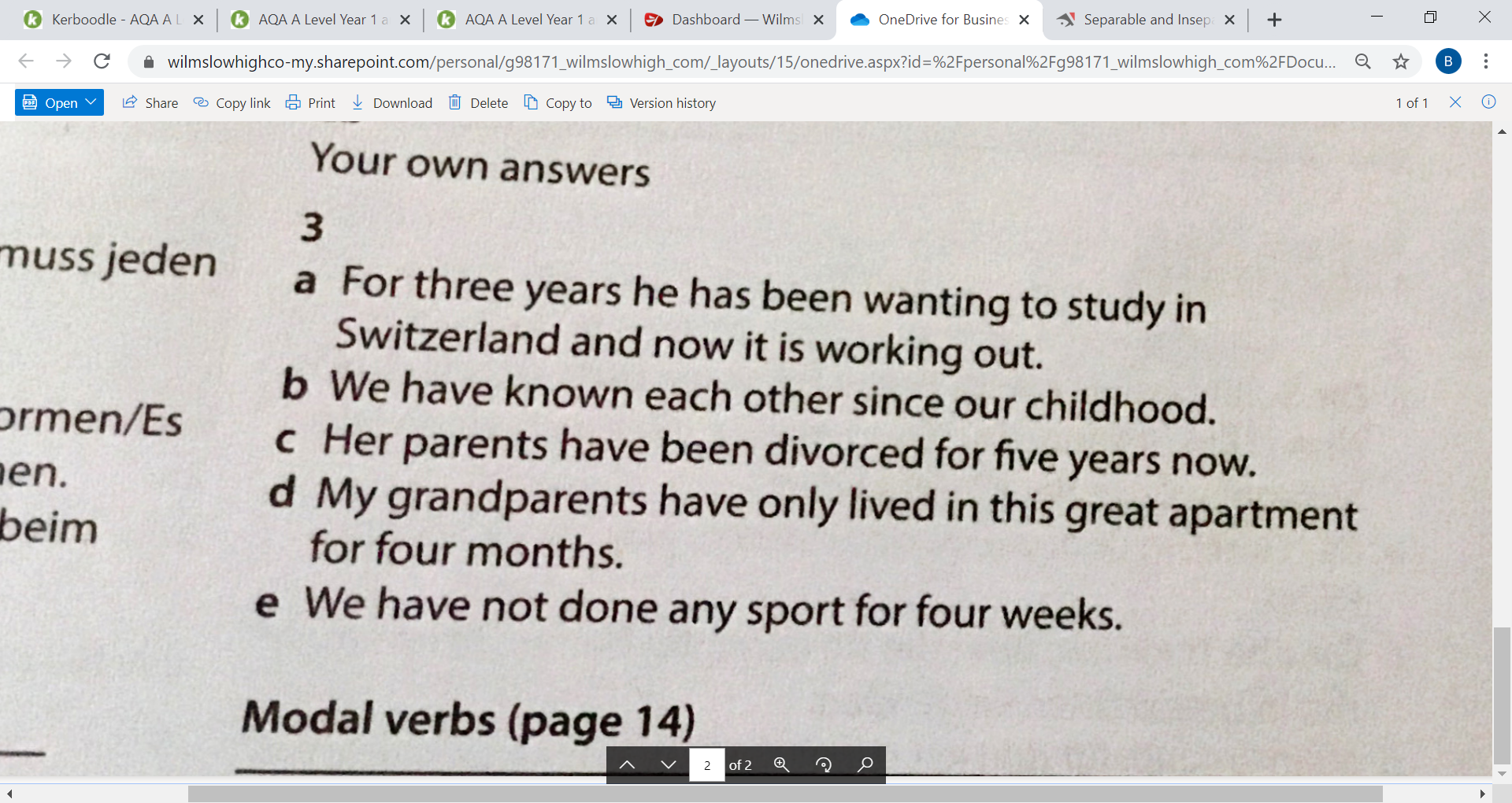